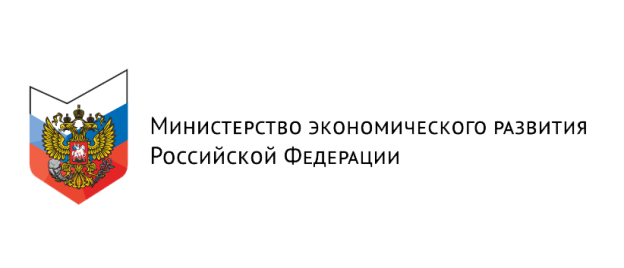 Конференция 
«Особенности взаимодействия 
Государственной компании «Российские автомобильные дороги» 
с субъектами малого и среднего предпринимательства»
Департамент развития контрактной системы
Формы взаимодействия компаний
 с госучастием с субъектами МСП
Директор Департамента 
развития контрактной системы

М.В. Чемерисов

1  марта 2016 года, Москва
Выполнение квоты закупок у МСП
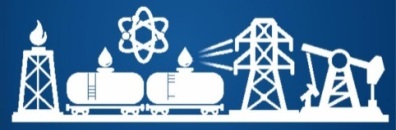 закупки, в которых принимают участие любые организации, в том числе субъекты МСП (общие закупки);
  закупки исключительно среди субъектов МСП (прямые закупки);
  закупки, в отношении участников которых устанавливается требование о привлечении субподрядчиков из числа субъектов МСП
Способы осуществления закупок у субъектов МСП
заказчики осуществляют закупки у субъектов МСП в размере не менее 18% от годового объема договоров при этом объем договоров, заключенных по результатам прямых закупок у субъектов МСП, должен составлять не менее 10% 
  предусмотрены виды закупок, не учитываемые при расчете годового объема договоров
Годовой объем закупок у субъектов МСП
Сведения о закупках у субъектов МСП 35 конкретных заказчиков
Перечень 35 конкретных заказчиков 
утвержден распоряжением 
Правительства РФ от 6.11.15 г. № 2258-р
Средняя доля закупок у субъектов МСП конкретных заказчиков в 2015 году составила 36,2%. Средняя доля закупок у субъектов МСП по прямым закупкам составила 11,8% от общего объема закупок.
2
Программы партнерства
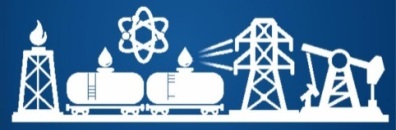 документ, описывающий комплекс мероприятий, направленных на формирование перечня субъектов МСП, поставляющих товары по договорам, заключенным между указанными субъектами и заказчиком (либо по договору субподряда – с субъектами МСП), соответствующих следующим требованиям
программа партнерства
(размещается на сайте заказчика)
прохождение субъектом МСП установленных заказчиком требованиям, предъявляемым к поставщикам.
исполнение субъектом МСП договоров, в количестве определенном заказчиком, без взыскания неустойки (штрафа, пени) в связи с ненадлежащим исполнением обязательств
Предложения по совершенствованию программ партнерства:
разработка механизмов, направленных на стимулирование вступления МСП в программу партнерства
установление исчерпывающего перечня документов, предоставление которых требуется для присоединения к программе партнерства
установление случаев, при которых не требуется предоставление участникам закупки обеспечения заявки
3
Основные сложности в закупках МСП
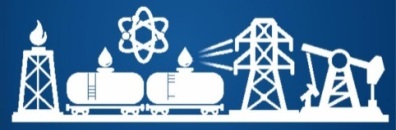 Изучение порядка проведения закупок с  использованием заказчиками более 3 500 способов закупки
Реализация проекта по повышению конкуренции в закупках отдельными видами юридических лиц
Избыточные требования к документам, подаваемым в составе заявки (наличие оригиналов специализированных заключений, экспертиз, справок, сертификатов и т.д.)
Платное получение электронной подписи и участие в закупке, активация электронной подписи
Обязательное получение заявки в бумажном виде по месту нахождения заказчика
Отклонение заявок по формальному признаку (наличие орфографических ошибок)
Предоставление банковских гарантий только из перечня банков, выбираемых заказчиком
4